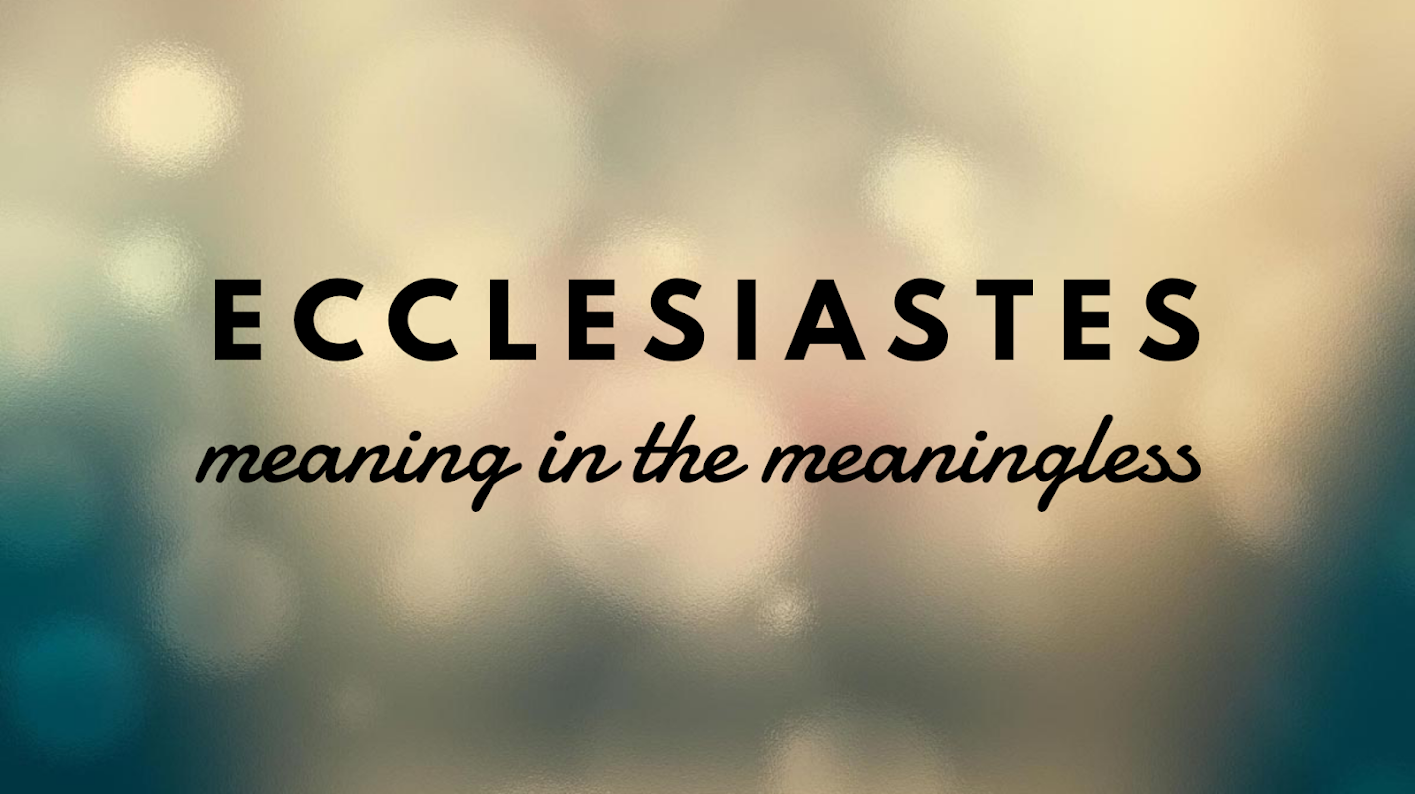 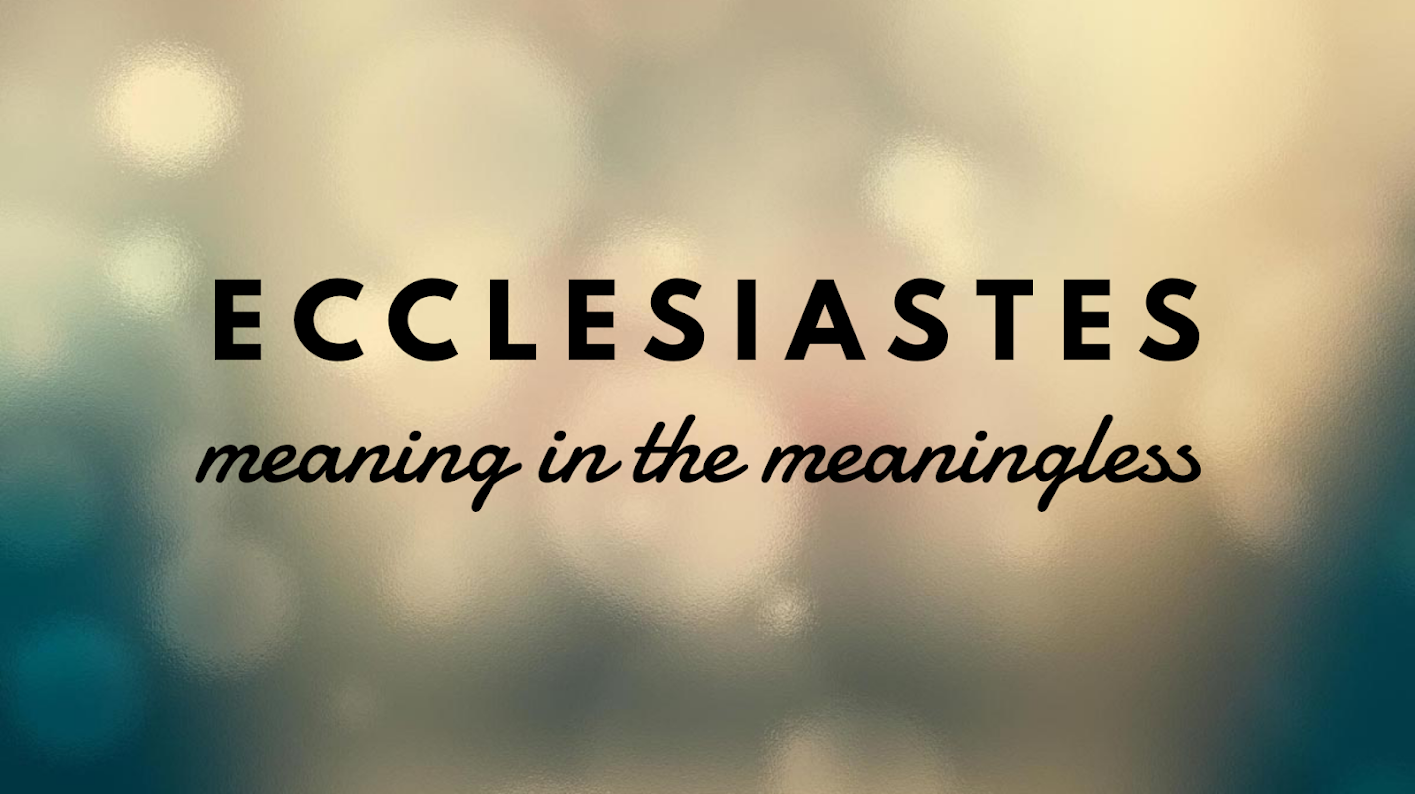 1 But all this I laid to heart, examining it all, how the righteous and the wise and their deeds are in the hand of God. Whether it is love or hate, man does not know; both are before him. 2 It is the same for all, since the same event happens to the righteous and the wicked, to the good and the evil, to the clean and the unclean, to him who sacrifices and him who does not sacrifice. As the good one is, so is the sinner, and he who swears is as he who shuns an oath. 3 This is an evil in all that is done under the sun, that the same event happens to all. 

Ecclesiastes 9:1–3a (ESV)
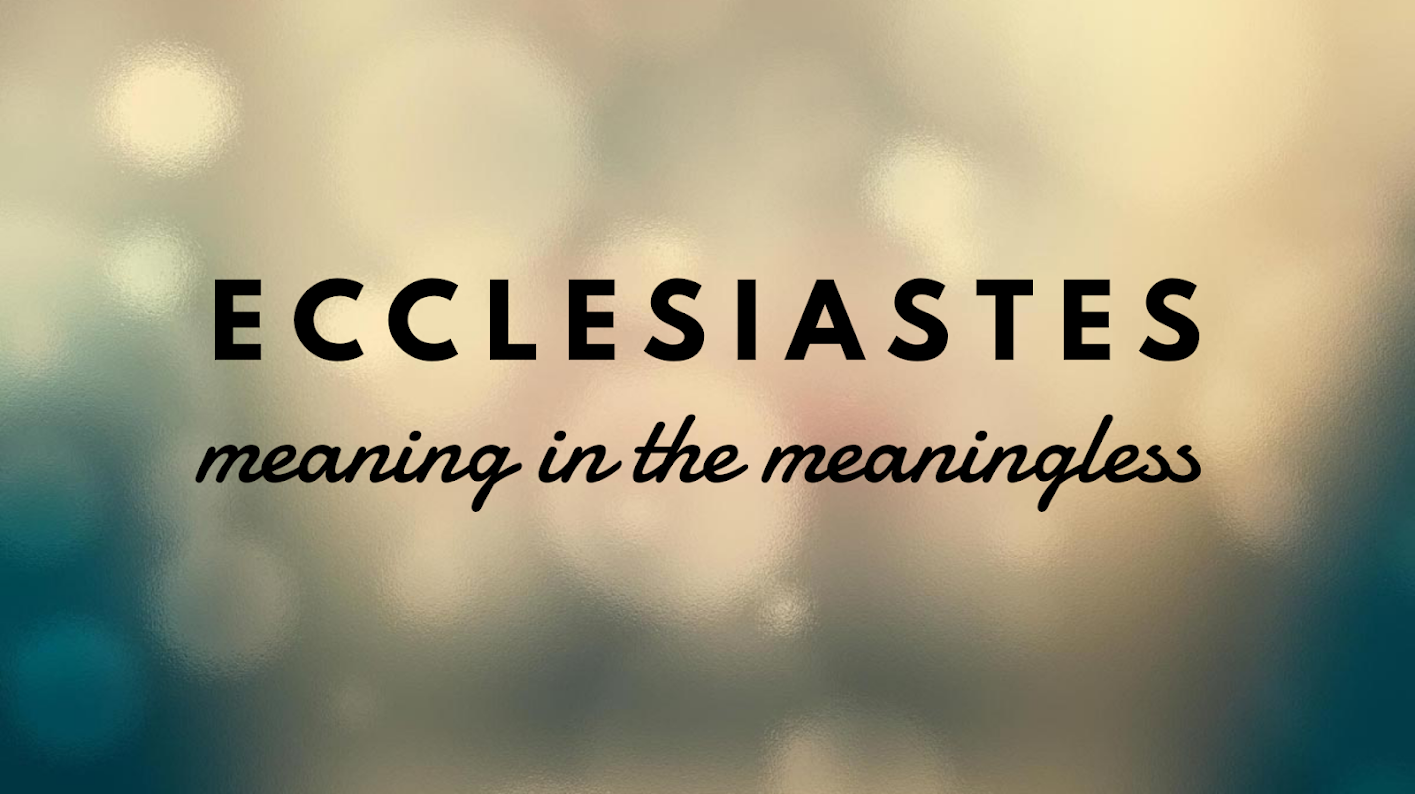 The same events/circumstances may happen to us – but, as Christians, we view it and process it much differently
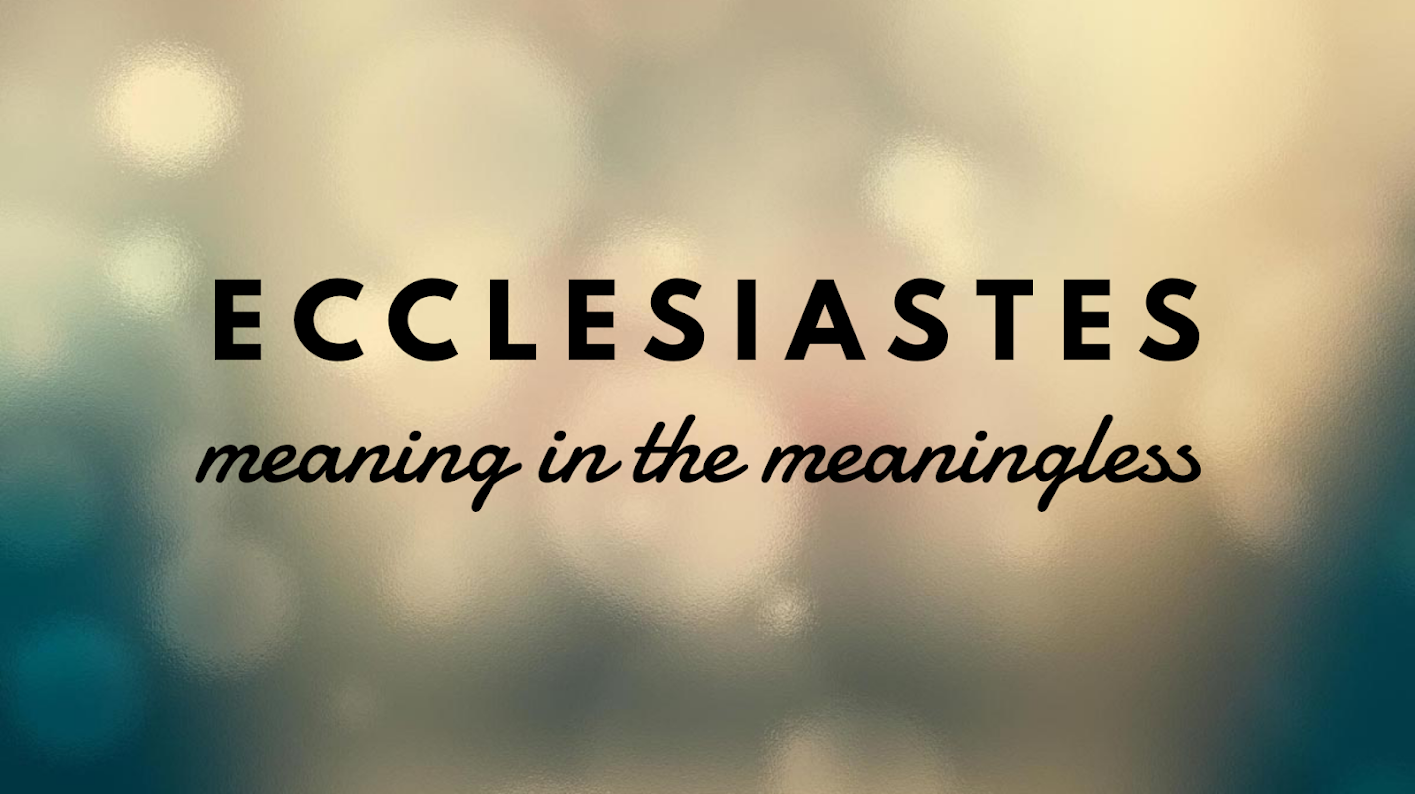 Movements of Lament

Turn to God – address God as you come to him in prayer.  This is sometimes combined with complaint.


“Dark Clouds, Deep Mercy” by Mark Vroegop  
(by fireplace Recommended Resource)
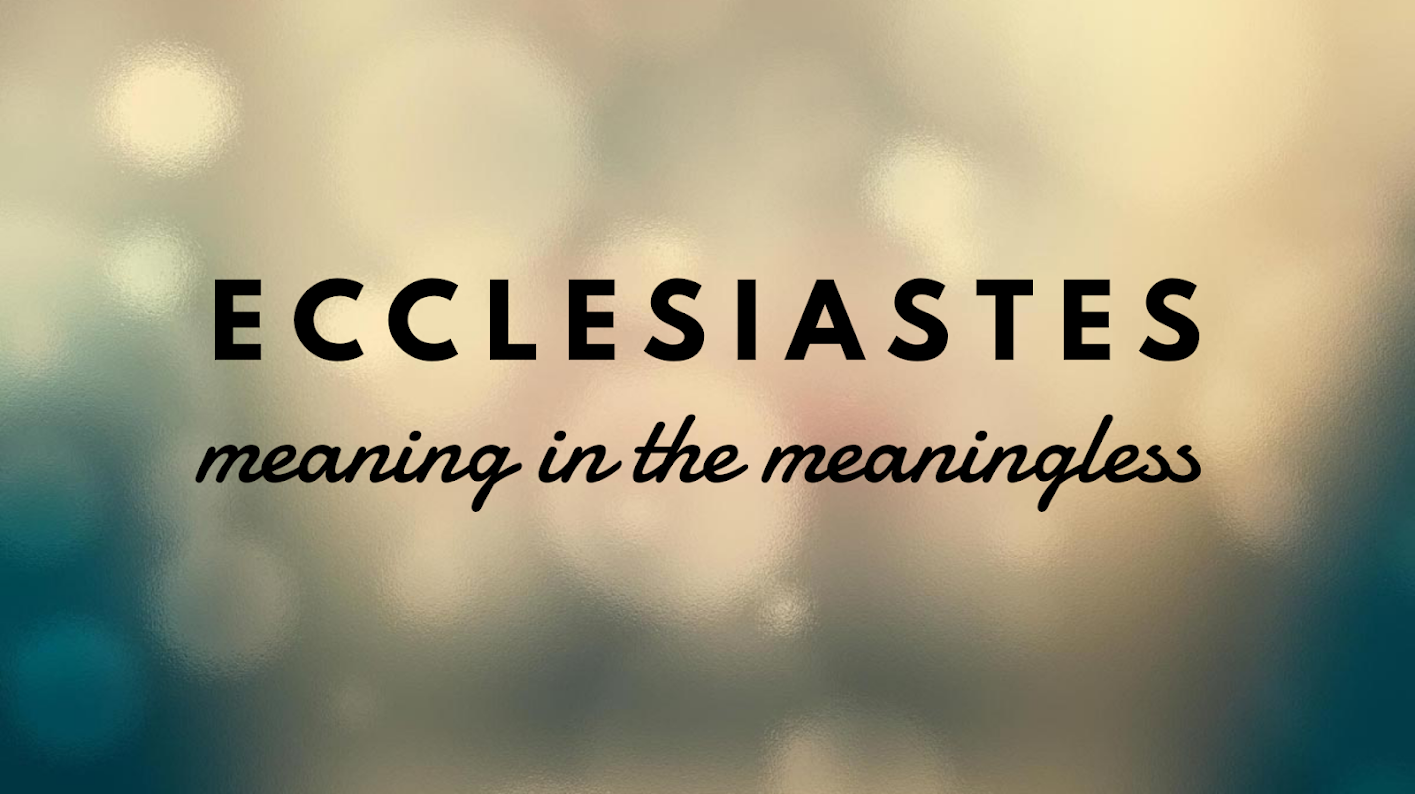 Movements of Lament

Turn to God – address God as you come to him in prayer.  This is sometimes combined with complaint.

Bring Your Complaint – Identify in blunt language the specific pain or injustice.  Why or how is often part of the complaint.


“Dark Clouds, Deep Mercy” by Mark Vroegop  
(by fireplace Recommended Resource)
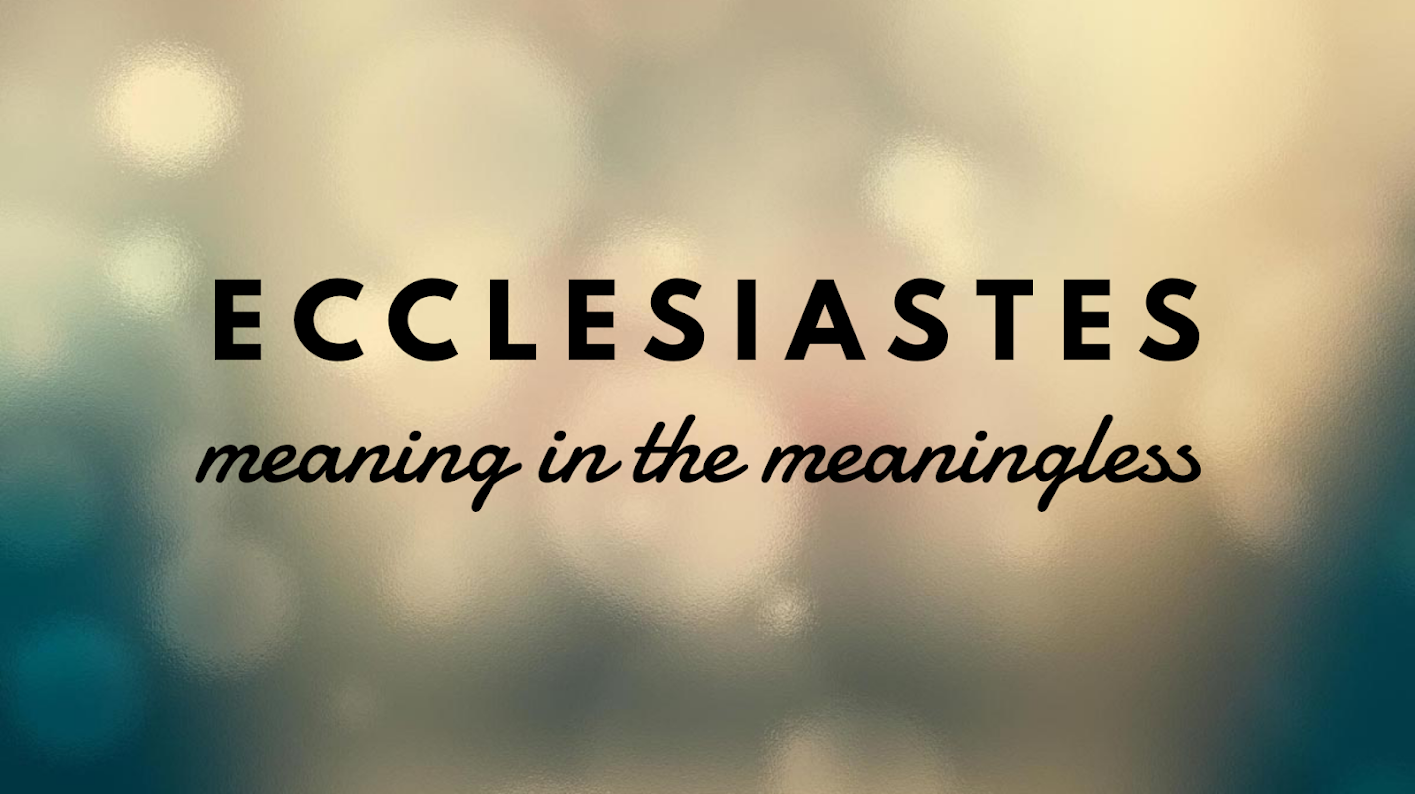 Movements of Lament

Turn to God – address God as you come to him in prayer.  This is sometimes combined with complaint.

Bring Your Complaint – Identify in blunt language the specific pain or injustice.  Why or how is often part of the complaint.

Ask Boldly – Specifically call upon God to act in a manner that fits his character and resolves your complaint.


“Dark Clouds, Deep Mercy” by Mark Vroegop  
(by fireplace Recommended Resource)
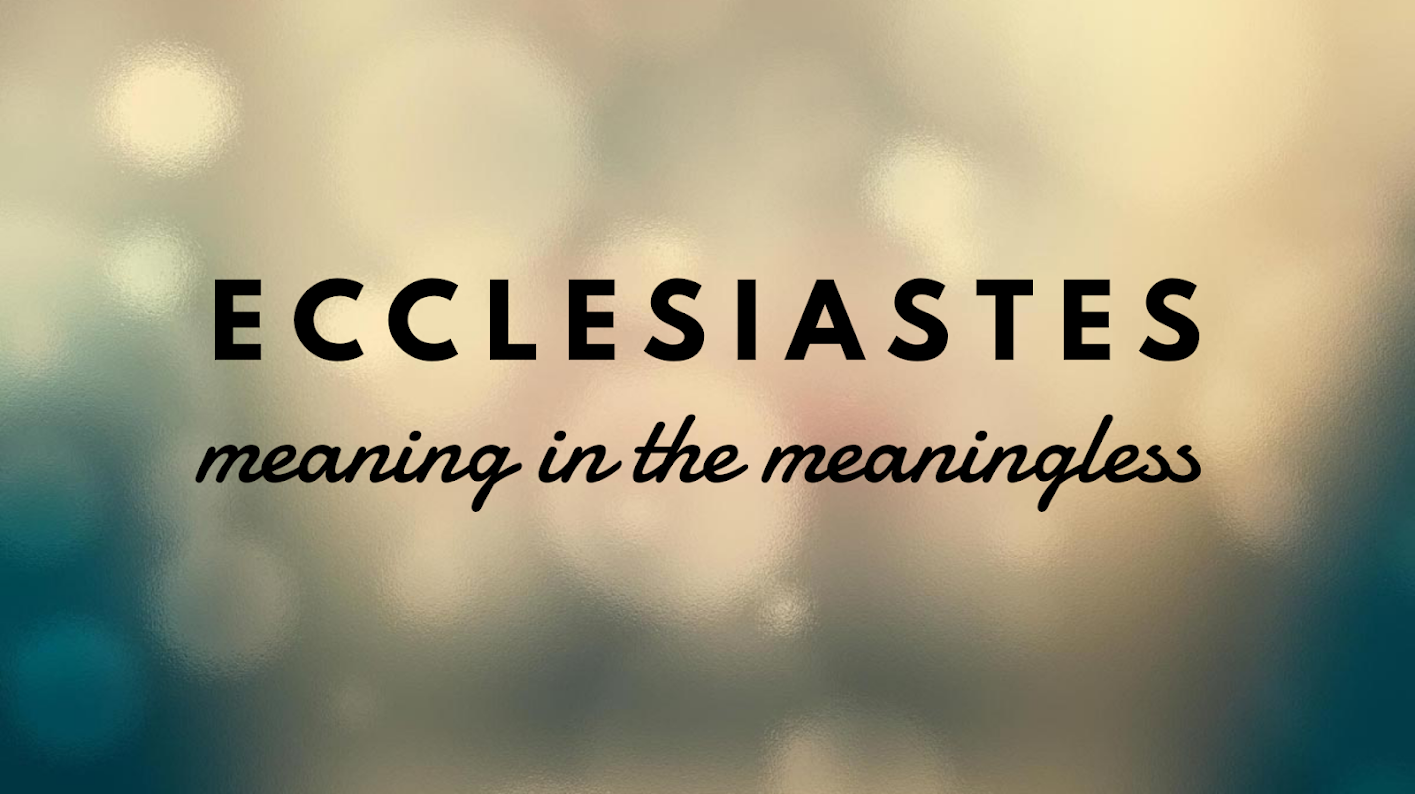 Movements of Lament

Turn to God – address God as you come to him in prayer.  This is sometimes combined with complaint.

Bring Your Complaint – Identify in blunt language the specific pain or injustice.  Why or how is often part of the complaint.

Ask Boldly – Specifically call upon God to act in a manner that fits his character and resolves your complaint.

Choose to Trust – Affirm God’s worthiness to be trusted, and commit to praising him.
“Dark Clouds, Deep Mercy” by Mark Vroegop  
(by fireplace Recommended Resource)
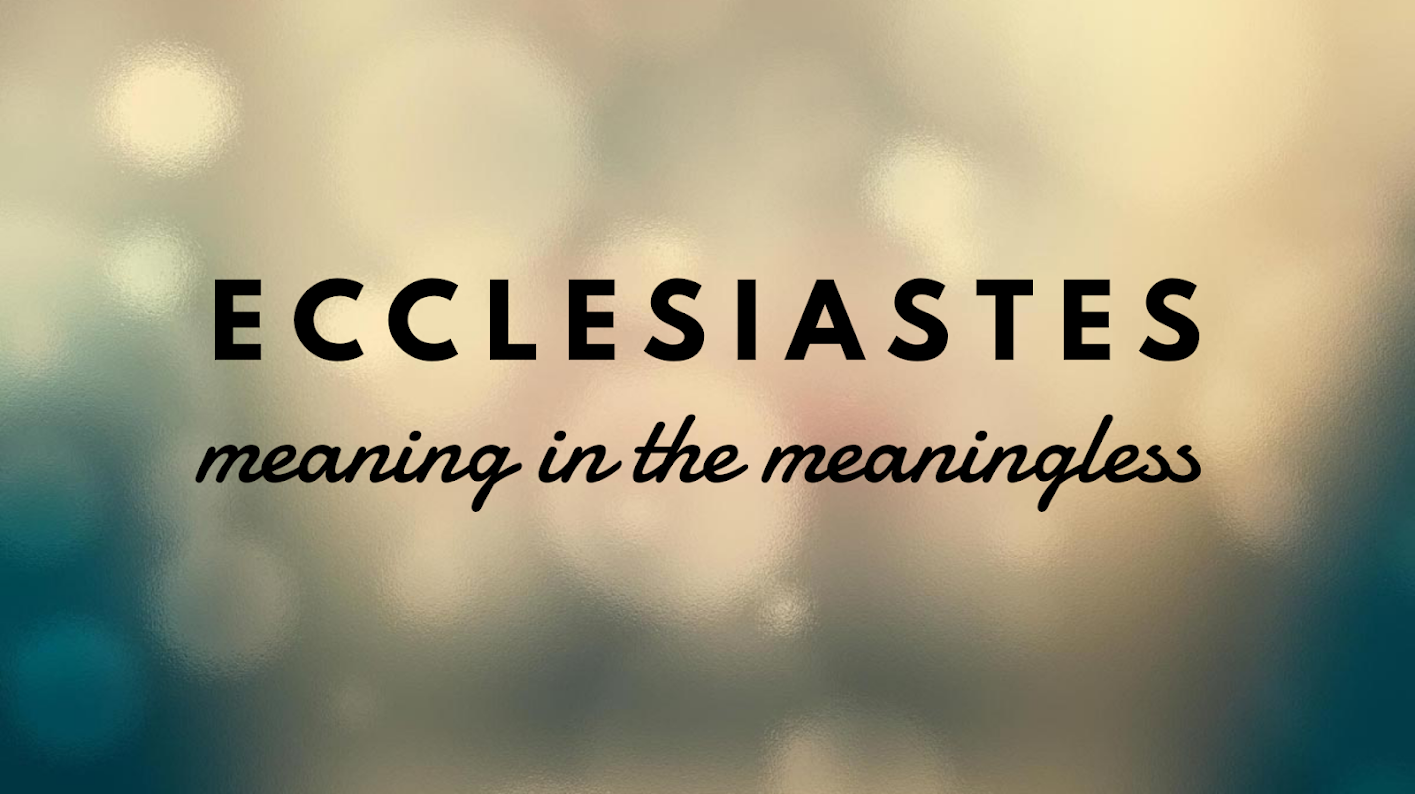 Also, the hearts of the children of man are full of evil, and madness is in their hearts while they live, and after that they go to the dead. 4 But he who is joined with all the living has hope, for a living dog is better than a dead lion. 5 For the living know that they will die, but the dead know nothing, and they have no more reward, for the memory of them is forgotten. 6 Their love and their hate and their envy have already perished, and forever they have no more share in all that is done under the sun. 7 Go, eat your bread with joy, and drink your wine with a merry heart, for God has already approved what you do. 8 Let your garments be always white. Let not oil be lacking on your head. 9 Enjoy life with the wife whom you love, all the days of
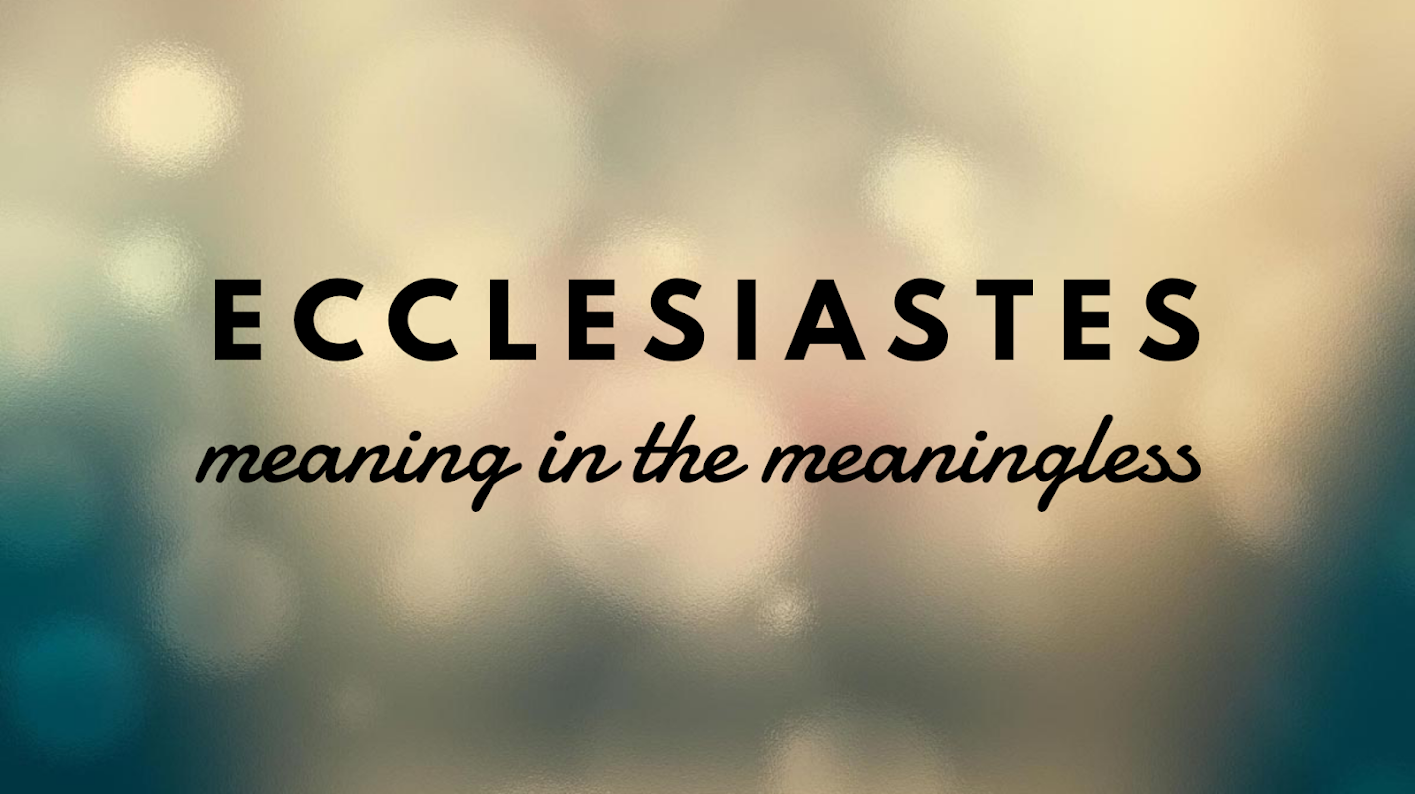 your vain life that he has given you under the sun, because that is your portion in life and in your toil at which you toil under the sun. 10 Whatever your hand finds to do, do it with your might, for there is no work or thought or knowledge or wisdom in Sheol, to which you are going.

Ecclesiastes 9:3b-10
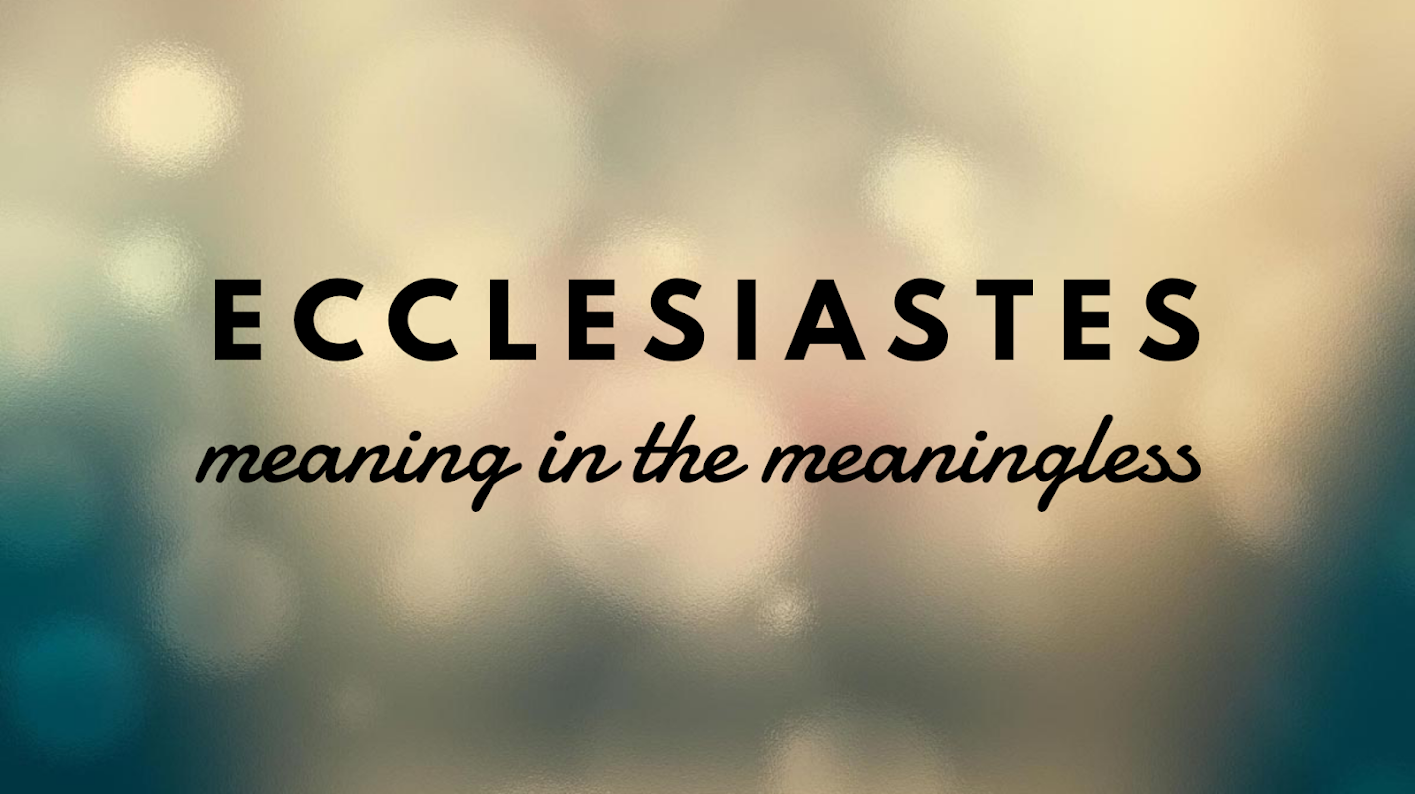 11 Again I saw that under the sun the race is not to the swift, nor the battle to the strong, nor bread to the wise, nor riches to the intelligent, nor favor to those with knowledge, but time and chance happen to them all. 12 For man does not know his time. Like fish that are taken in an evil net, and like birds that are caught in a snare, so the children of man are snared at an evil time, when it suddenly falls upon them.

Ecclesiastes 9:11-12
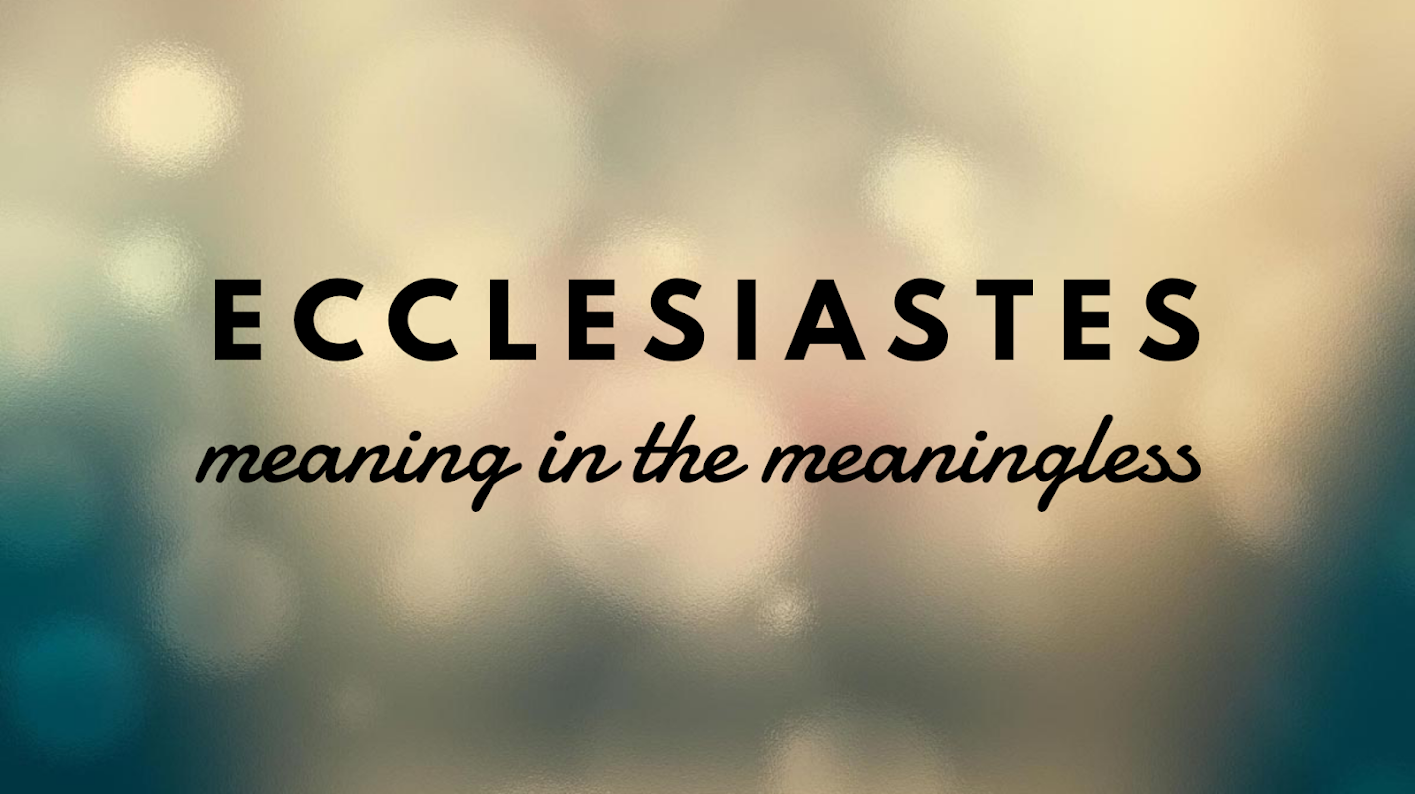 You may not like the process – but you are 
assured of God’s work!
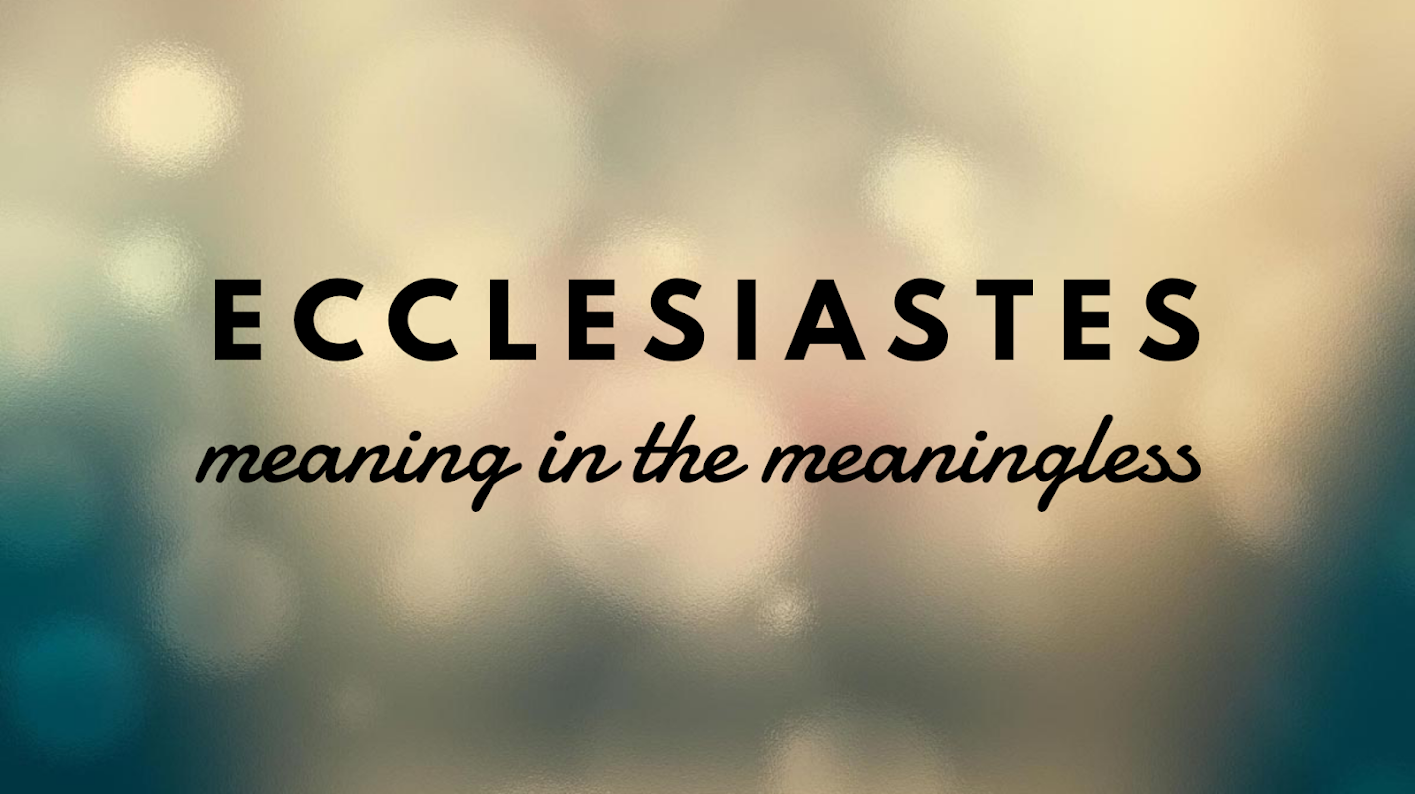 13 I have also seen this example of wisdom under the sun, and it seemed great to me. 14 There was a little city with few men in it, and a great king came against it and besieged it, building great siegeworks against it. 15 But there was found in it a poor, wise man, and he by his wisdom delivered the city. Yet no one remembered that poor man. 16 But I say that wisdom is better than might, though the poor man’s wisdom is despised and his words are not heard. 17 The words of the wise heard in quiet are better than the shouting of a ruler among fools. 18 Wisdom is better than weapons of war, but one sinner destroys much good. 
Ecclesiastes 9:13-18
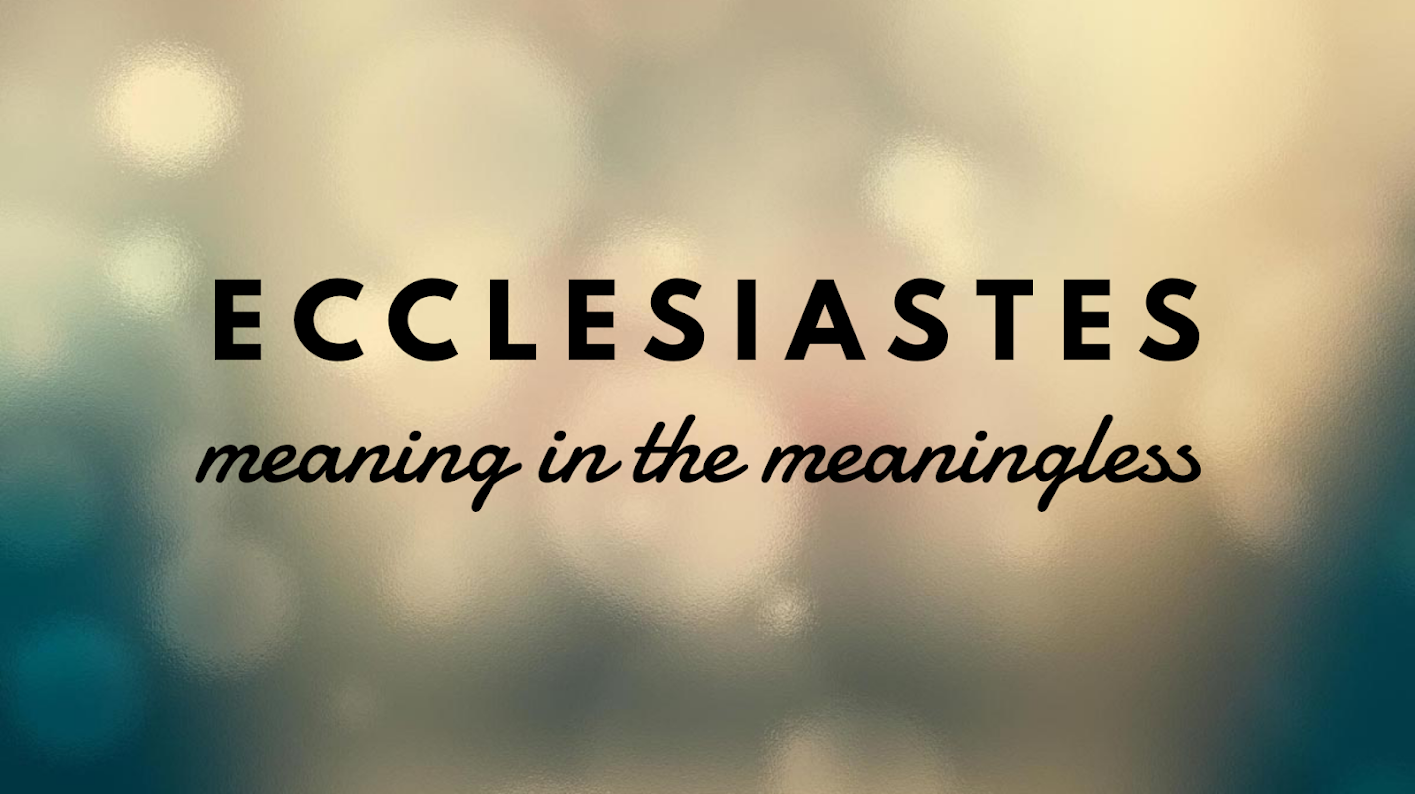 18 What then? Only that in every way, whether in pretense or in truth, Christ is proclaimed, and in that I rejoice. Yes, and I will rejoice, 19 for I know that through your prayers and the help of the Spirit of Jesus Christ this will turn out for my deliverance, 20 as it is my eager expectation and hope that I will not be at all ashamed, but that with full courage now as always Christ will be honored in my body, whether by life or by death. 21 For to me to live is Christ, and to die is gain. 22 If I am to live in the flesh, that means fruitful labor for me. Yet which I shall choose I cannot tell. 23 I am hard pressed between the two. My desire is to depart and be with Christ, for that is far better. 24 But to remain in the flesh is more necessary on your account. 25 Convinced of
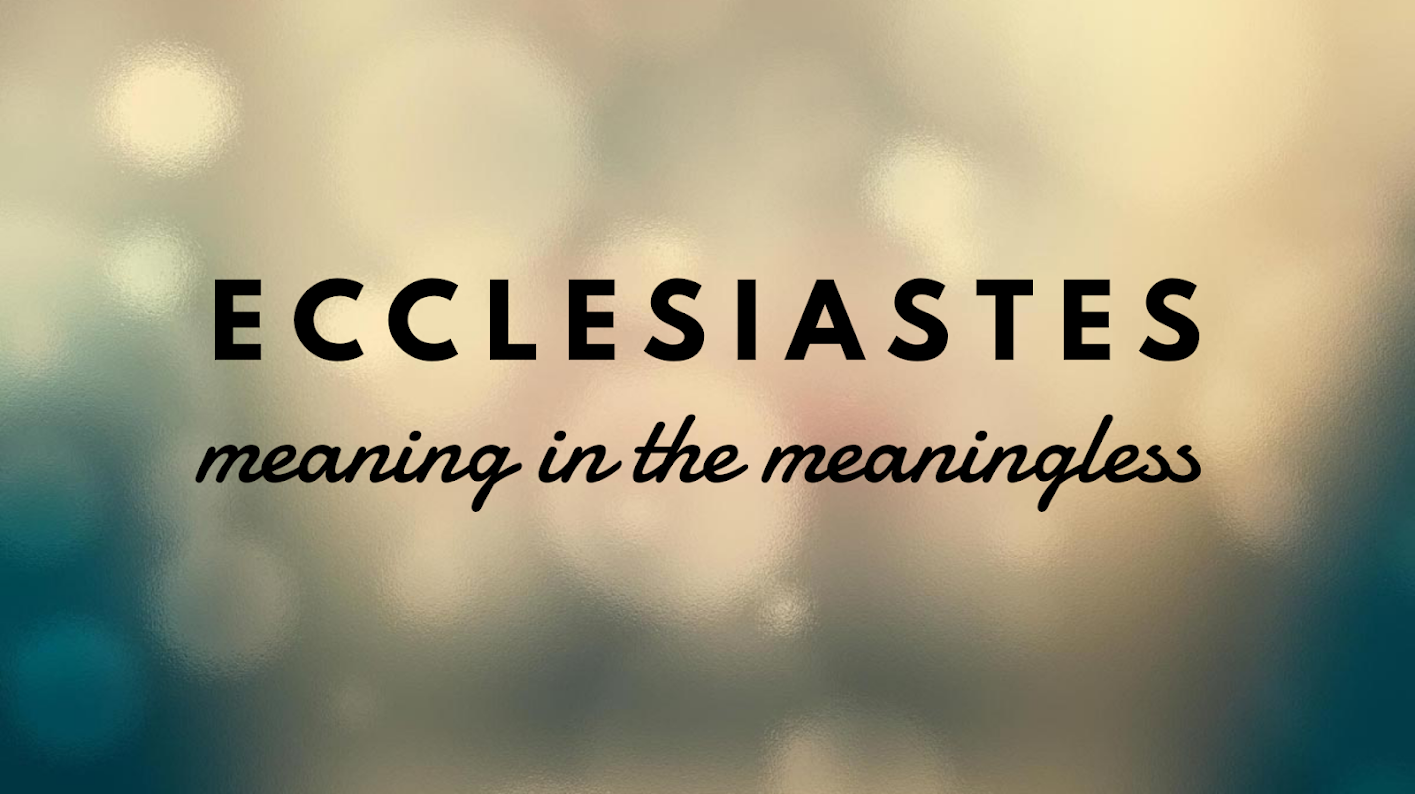 this, I know that I will remain and continue with you all, for your progress and joy in the faith, 26 so that in me you may have ample cause to glory in Christ Jesus, because of my coming to you again. 
Philippians 1:18–26 (ESV)
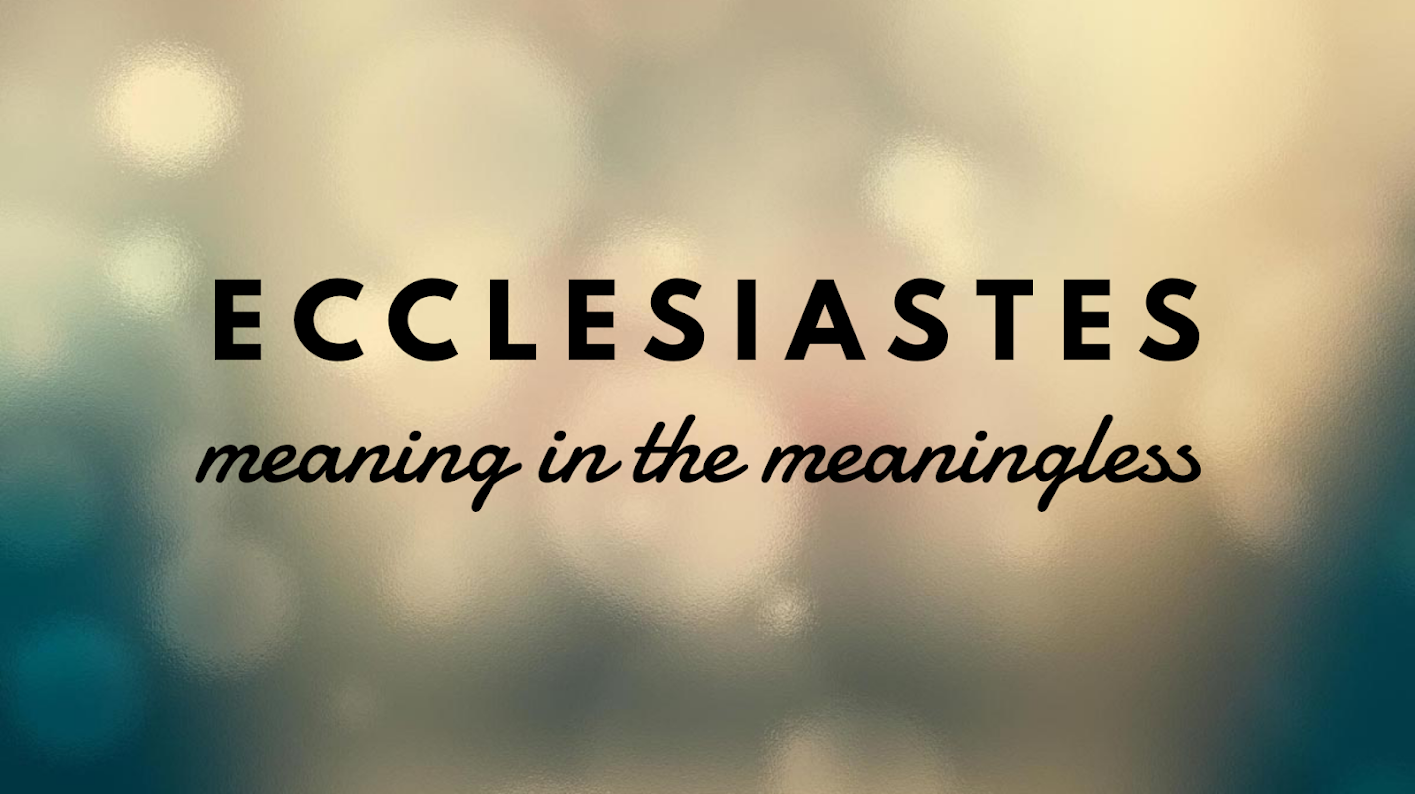 Questions

Upon what do you build a foundation of hope in your life?

How can we enjoy life in the shadow of death?
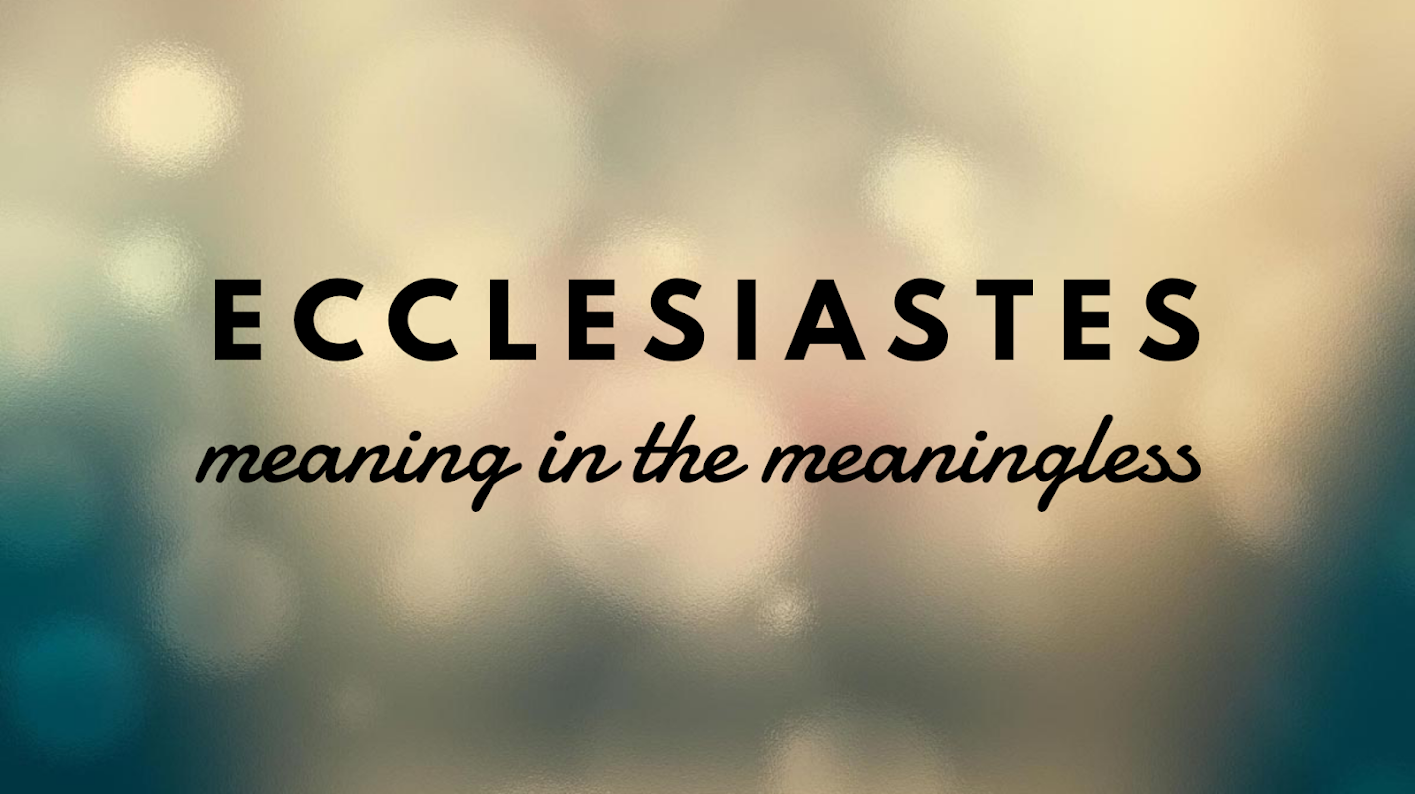